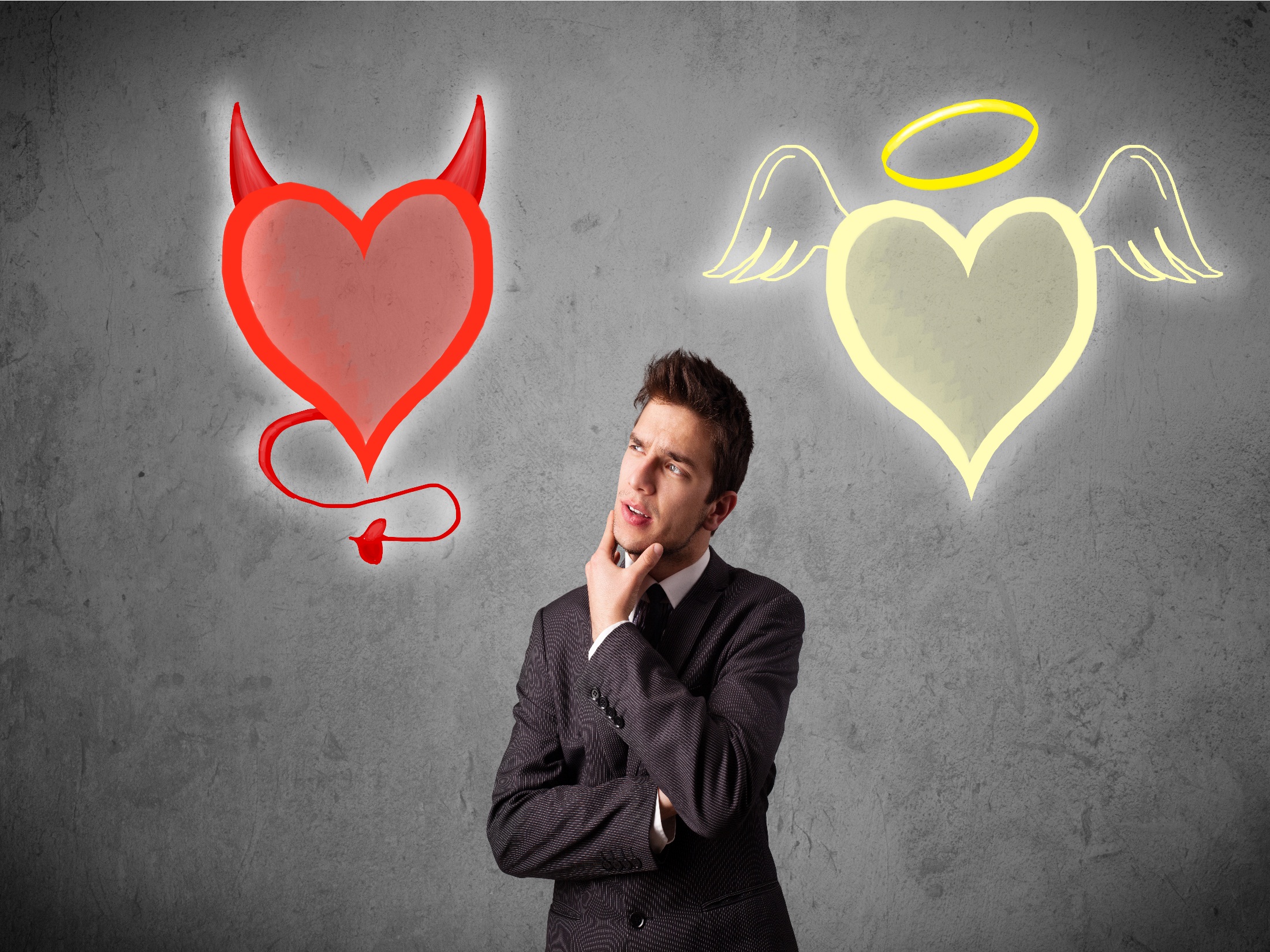 Facing TemptationPart 2 of 2
1 Corinthians 10:13;
James 1:13-15
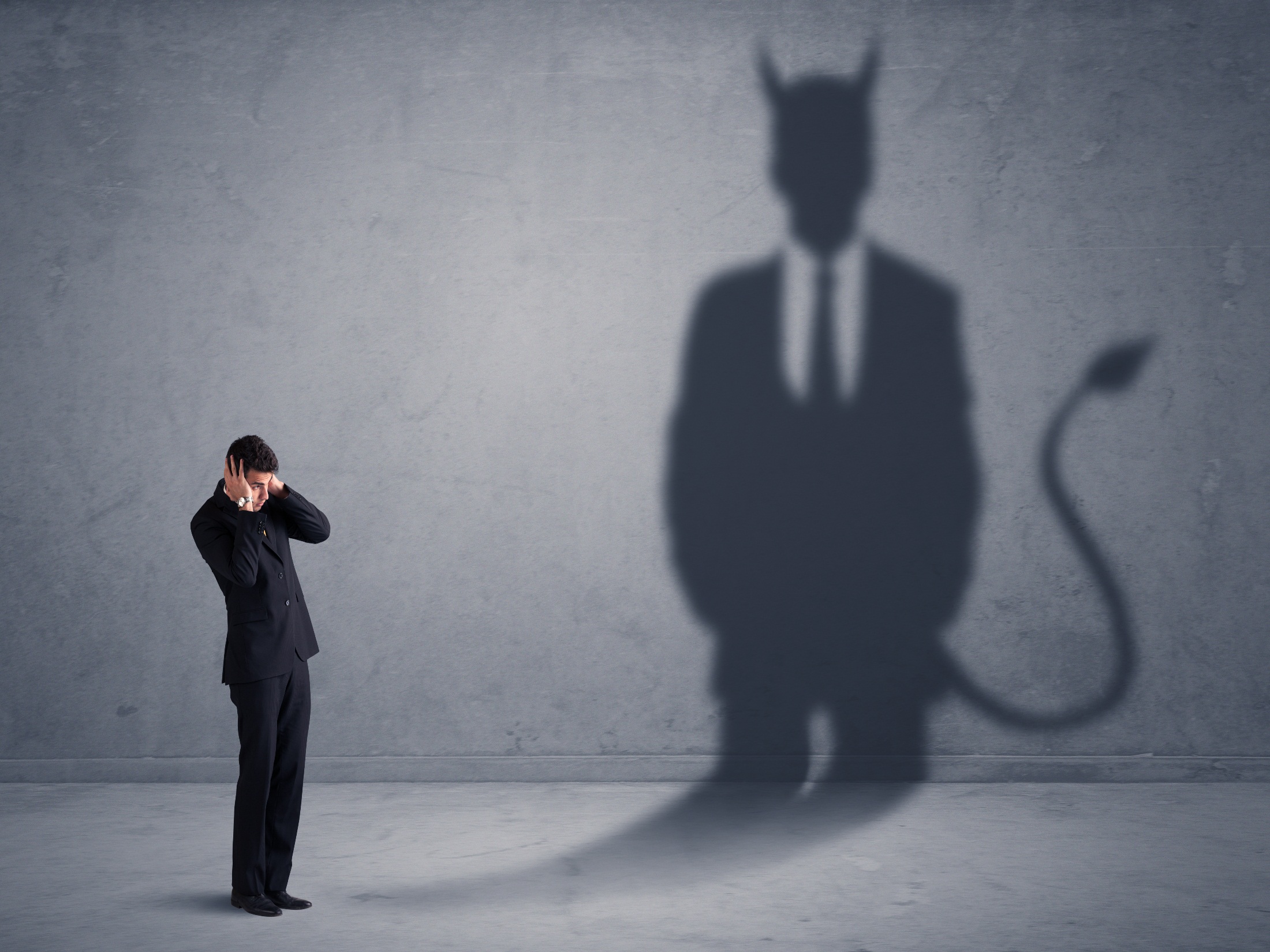 Facing Temptation Requires Taking Steps to Overcome It…
Understand that God expects you to stand. (1 Cor. 10:13)
Look for the escape. (1 Cor. 10:13)
Resist Satan. (Tit. 2:11-12; James 4:7)
Compensate for your times of vulnerability. (1 Kings 18-19)
Confess your sins. (James 5:16)
Make a plan for accountability. (Eccl. 4:9-10; Matt. 18:20)
Facing Temptation
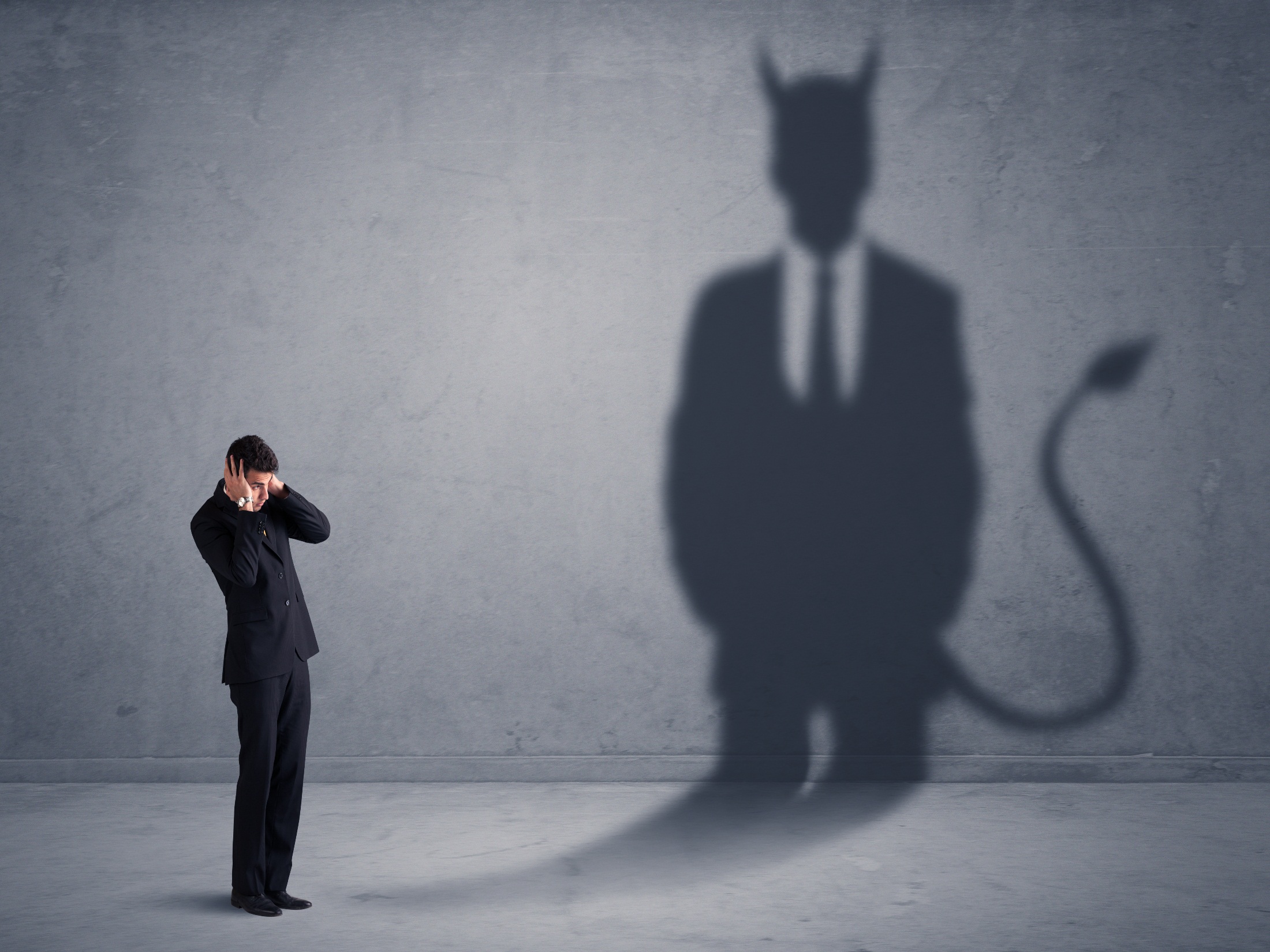 Facing Temptation Requires Taking Steps to Overcome It…
Review often the price of sin. (Rom. 3:23; 6:23)
  Determine to walk by the Spirit. (Gal. 5:16)
Facing Temptation